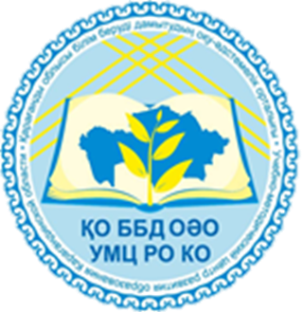 Қарағанды облысында білім беруді дамытудың 
оқу-әдістемелік орталығы
Облыстың білім беру ұйымдарында Назарбаев Зияткерлік мектебінің          тәжірибесін трансляциялауды жүзеге асыру барысы туралы
Қарағанды, 2017
НЗМ ДББҰ ТӘЖІРИБЕСІН ТРАНСЛЯЦИЯЛАУ ЕРЕКШЕЛІКТЕРІ
👦👧
Мәңгілік ел құндылықтары
Тәжірибені игеру үрдісі =Енгізу + трансляция + тарату + тәжірибе алмасу
ДИССЕМИНАЦИЯ –тәжірибені таратудың және игерудің ерекше тәсілі.
алған білімді бейімдеу;
НЗМ жеке элементтерін жалпы білім беретін мектеп тәжірибесіне енгізу;
тәрбие жұмысының бағыттарында инновациялық элеметтерді  тиімді енгізу
[Speaker Notes: РЕДУКЦИЯ
внешне организуемое "изъятие" из структуры нечто его отдельных элементов и связей, приводящее к механизмической перестройке нечто в рамках сохранной "формы" нечто.]
👩
НЗМ ДББҰ тәжірибесін трансляциялауды қамтамасыз ету
240
240
711
100
60
40
27
5
НЗМ ДББҰ ТӘЖІРИБЕСІН ТРАНСЛЯЦИЯЛАУ БОЙЫНША НЕГІЗГІ ҚАДАМДАР
6
НЗМ ДББҰ ТӘЖІРИБЕСІН ТАРАТУ БОЙЫНША МЕКТЕПТЕРДІҢ ДАМУ МОНИТОРИНГІ
НЗМ тәжірибесін тарату бойынша кеңес беру
Бекітілген мектептермен жұмысты ұйымдастыру
Әлеуметтік жобалар
Желіліқ қоғамдастық
Дамудың жеке траекториясы
+
+
+
+
Мұғалімдерді қолдау, өзара  қызмет ету,   шығу жолдарын іздеу
Тәрбие жұмысының мазмұны
Жалпы білім берудің әдістемесі мен технологиясы
Кәсіби құзыреттілікті 
қалыптастыру
Қарағанды қаласы ХББ НЗМ базасындағы кеңес қызметі
ҚО ББД ОӘО базасындағы кеңес қызметі
18
Кітапханашылардың облыстық семинары
Функциональдық сауаттылық бойынша Республикалық семинар
Желілік қоғамдастықтардың облыстық байқауы
Мектеп
Халықаралық конференция
№93 гимназияның іс-тәжірибесімен бөлісу
НЗМ тәжірибесін трансляциялау бойынша облыстық форум
НЗМ ДББҰ ТӘЖІРИБЕСІН ТРАНЦЛЯЦИЯЛАУ ҮРДІСІНЕ ҚОЛДАУ КӨРСЕТУ
Функциональдық сауатттылық бойынша Республикалық семинар өткізілді
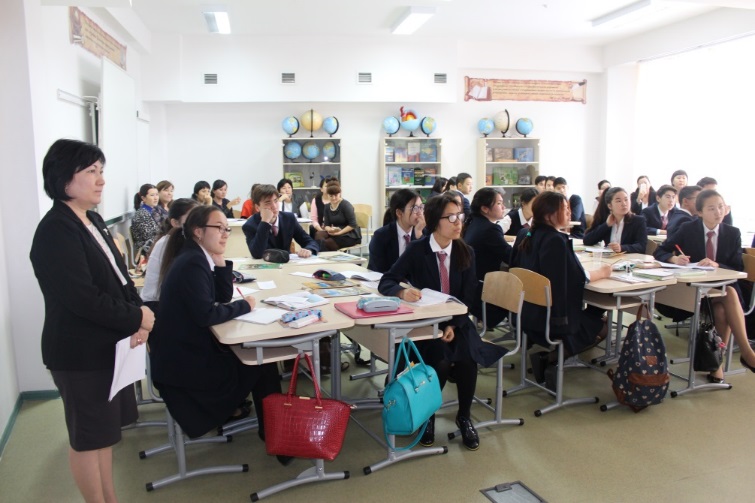 Өткізілді:
14 семинар 
14 тренинг
55 шеберлік –сынып, 60-тан астам инновациялық әдістерді қолданып өткізген сабақтар және т.б.
223 педагогтер мен білім беру ұйымдарының басшылары курстан өтті.
Мектеп кітапханасы жұмыстарының заманауи әдістерін трансляциялау бойынша облыстық семинар өткізілді
НЗМ педагогтерімен 60–тан астам сабаққа талдау жасалынды.
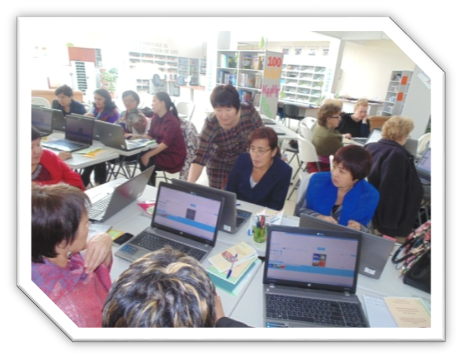 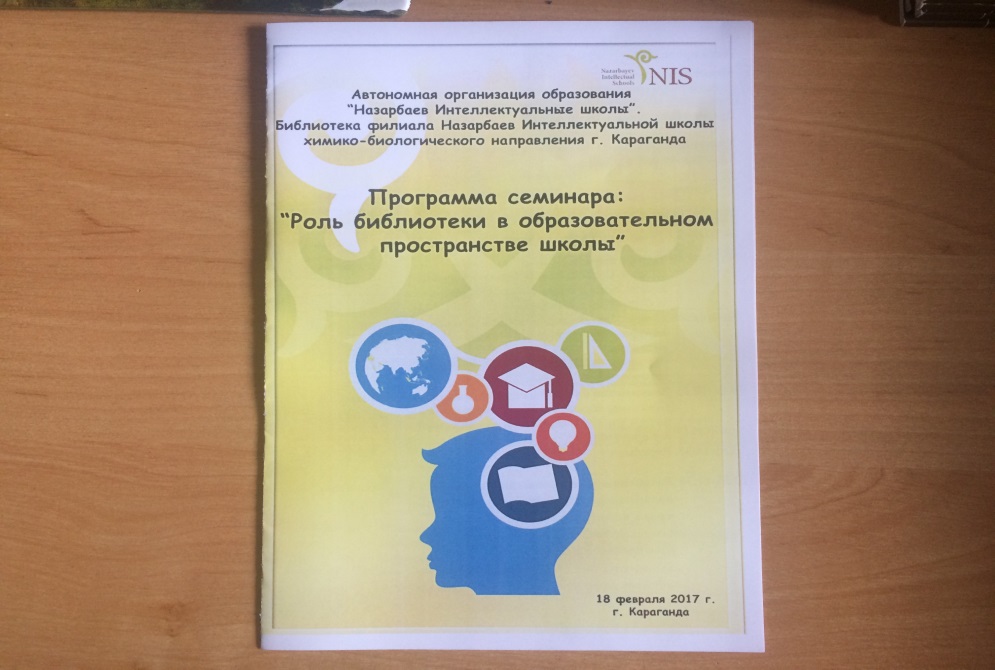 10
ӘЛЕУМЕТТІК ТӘЖІРИБЕ
96 жоба
«Айбар» азаматтық-патриоттық тәрбие орталығы
11
Перспектива развития трансляции опыта НИШ
Прикрепленные школы
Этапы реализации
Подготовительная работа
В области прошли обучение 50 школ на базе НИШ ХБН г.Караганды. 
В области всего 522 школы. Обучено прикрепленных школ в 2016-2017 году 240 школ.
Мониторинг 1 раз в года . Защита стратегического направления 1 раз в год